Особенности комплектованиямуниципальных дошкольных образовательных организаций детьми в 2022-2023 учебном году
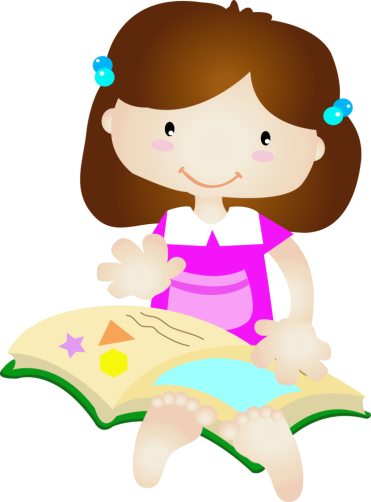 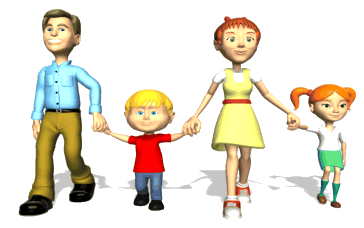 НОРМАТИВНО - ПРАВОВЫЕ ДОКУМЕНТЫ ФЕДЕРАЛЬНОГО  УРОВНЯ РЕГЛАМЕНТИРУЮЩИЕ ПОРЯДОК  ПРИЕМА  В ОБРАЗОВАТЕЛЬНУЮ ОРГАНИЗАЦИЮ
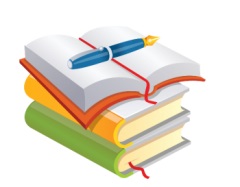 Федеральный закон от 29.12.2012 года № 273-ФЗ 
     «Об образовании в Российской Федерации»  (ст.25, ст.30 п.2, ст.55 п.2);
Федеральный закона от 2 декабря 2019 г. № 411 – ФЗ «О внесении изменений в статью 54 Семейного кодекса Российской Федерации и статью 67 Федерального закона «Об образовании в Российской Федерации», 
Приказ Министерства образования и науки Российской Федерации  от 13.01.2014 года № 8 «Об утверждении примерной формы договора об образовании по образовательным программам дошкольного образования»;
Приказ Министерства образования и науки Российской Федерации от 15.05.2020 года № 236 «Об утверждении Порядка приема на обучение по образовательным программам дошкольного образования»;
Федеральный закон от 25.07.2002 года № 115-ФЗ «О правовом положении иностранных граждан в Российской Федерации»;
Федеральный закон от 19.02.1993 № 4528-1 «О беженцах»;
Федеральный закон от 27.07.2006 года № 152 «О персональных данных»;
Постановление Главного государственного санитарного врача РФ от 28 сентября 2020 года № 28 Об утверждении санитарных правил СП 2.4.3648-20 «Санитарно-эпидемиологические требования к организациям воспитания и обучения, отдыха и оздоровления детей и молодежи»;
Приказ Министерства образования и науки Российской Федерации от 28.12.2015 № 1527 «О  порядке и условиях перевода обучающегося из одной дошкольной образовательной организации в другую по инициативе родителей (законных представителей)».
НОРМАТИВНО - ПРАВОВЫЕ ДОКУМЕНТЫ МУНИЦИПАЛЬНОГО УРОВНЯ РЕГЛАМЕНТИРУЮЩИЕ ПОРЯДОК ПРИЕМА В ОБРАЗОВАТЕЛЬНУЮ ОРГАНИЗАЦИЮ
ПАГ от 29.10.2021 года № 2365 «Об утверждении Административного регламента предоставления муниципальной услуги «Прием заявлений, постановка на учет и зачисление детей в образовательные учреждения,  реализующие основную общеобразовательную программу дошкольного образования (детские сады)».  
Распоряжение Департамента образования Администрации города Екатеринбурга от 02.11.2021 № 2121/46/36 «Об утверждении Положения об организации учета детей, подлежащих обучению по образовательным программам дошкольного образования в муниципальном образовании «город Екатеринбург»;
ПАГ от 18.03.2015 года № 689 «О закреплении территорий муниципального образования «город Екатеринбург» за муниципальными  дошкольными  образовательными  организациями» (с изменениями)
ПЕРЕЧЕНЬ КАТЕГОРИЙ ГРАЖДАН, ИМЕЮЩИХ ПРАВО НА ВНЕОЧЕРЕДНОЕ, ПЕРВООЧЕРЕДНОЕ  И ПРЕИМУЩЕСТВЕННОЕ  ПРЕДОСТАВЛЕНИЕ МЕСТ В МДОО
по внеочередному праву
дети прокуроров
дети сотрудников Следственного комитета РФ
дети судей
дети граждан, подвергшихся воздействию радиации…

 по первоочередному праву
дети сотрудников полиции
дети из многодетных семей
дети – инвалиды и дети, один из родителей которых является инвалидом
дети военнослужащих и других лиц в соответствии с ФЗ от 27.05.1998 № 76-ФЗ «О статусе военнослужащих» (п.5 приложения к Положению о порядке комплектования…)

по преимущественному праву
деть из семьи (на свободное место) в МДОУ, которое помещают старшие дети (на основании заявления с приложением  свидетельства о рождении старшего ребенка, посещающего данное МДОО)
НОРМАТИВНО – ПРАВОВЫЕ ДОКУМЕНТЫ МДОО
Устав;
Лицензия на право осуществления образовательной деятельности (ст.25 Федерального закона от 29.12.2012 № 273 – ФЗ «Об образовании в РФ». 
Локальные документы МДОО
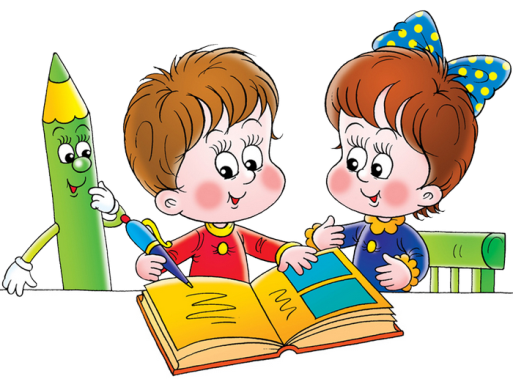 Формирование возрастных групп в МДОУ в 2022/2023 учебном году
ОБЕСПЕЧЕННОСТЬ  МЕСТАМИ  В МДОО  (на 01.04.2022 года)
Предоставляемые в МДОО услуги
Группы кратковременного пребывания(для детей от 1 до 2 лет)
Вариативные формы дошкольного образования
Направленности групп
Группы компенсирующей и оздоровительной направленности
ПОРЯДОК ФОРМИРОВАНИЯ СПИСКОВ
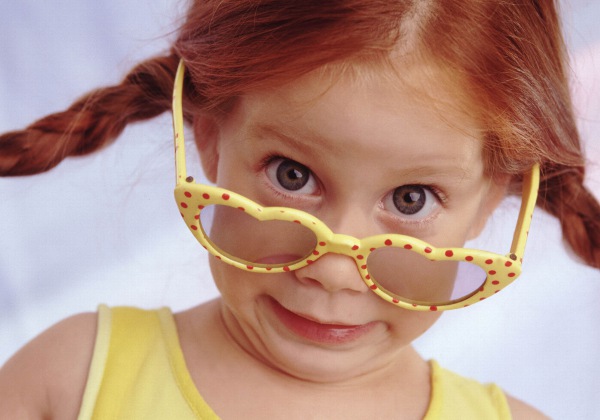 Учитывается:
дата постановки на учёт;
право на внеочередное, первоочередное и преимущественное  предоставление места в МДОО;
направленность группы, (общеразвивающая, компенсирующая, оздоровительная;
адресная привязка.
УЧАСТИЕ ЗАЯВЛЕНИЯ В КОМПЛЕКТОВАНИИ
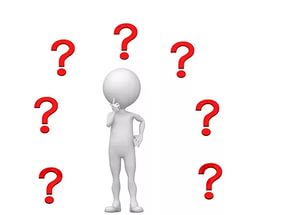 РАБОТА СО СПИСКАМИ
Формирование и утверждение списков.
Период – с 01.05.2022 по 15.05.2022
Направление списков в МДОО
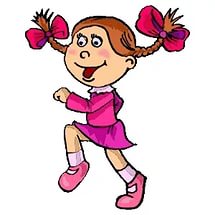 ТЕЛЕФОННАЯ «ГОРЯЧАЯ ЛИНИЯ»ПО ВОПРОСАМ КОМПЛЕКТОВАНИЯ МДОО
с 01.04.2022 по 01.07.202022 
(с перерывом с 13.00 до 14.00 часов, 
исключая выходные и праздничные дни)
Управление образования 
Кировского района         +7 (343) 304-16-38
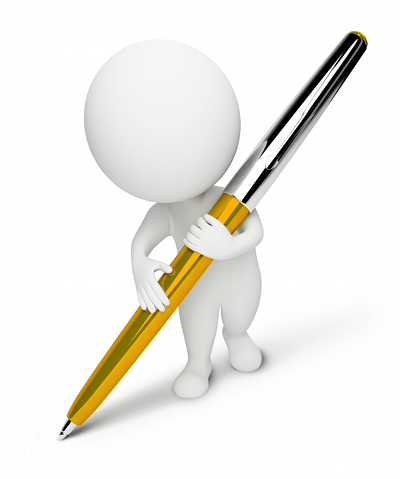 ОСНОВАНИЯ ДЛЯ ЗАЧИСЛЕНИЯ РЕБЁНКА  В ДЕТСКИЙ САД
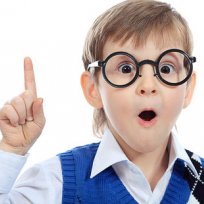 Распоряжение Департамента образования «Об утверждении списков  детей, подлежащих обучению по образовательным программам дошкольного образования»
Заявление  родителя (законного представителя)
   Договор об образовании  по образовательным программам дошкольного образования
Дополнительное комплектование МДОО детьми
С июля 2022 года по март 2023 года
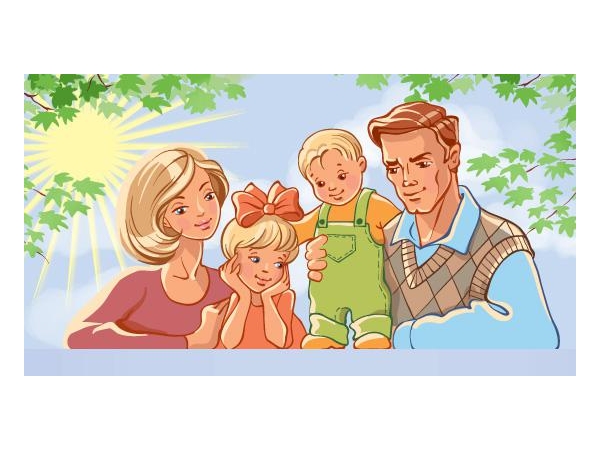 Смена детского сада
В случае несогласия родителя (законного представителя) с зачислением ребенка в конкретную МДОО в управление образования по месту жительства подаётся заявление о смене детского сада 
(прием заявлений по предварительной записи по телефонам:  
+7(343)304-16-38, +7(343)304-16-35

Перевод из одной МДОО в другую МДОО
	 получить информацию о наличии свободных мест в дошкольных образовательных организациях и подать заявление на перевод можно, воспользовавшись электронным сервисом «Переводы в детских садах», размещенном в Личном кабинете официального портала города Екатеринбурга (кабинет.екатеринбург.рф/childtransfer).